玩玩遊戲談談心
如何從遊戲中建立親子關係
勤有功、戲無益？
遊戲與親子關係
放下「功課輔導老師」的身份，一起享受親子時光，製造愉快經歷
遊戲能讓彼此認識到對方的其他面貌，促進了解
從遊戲中學習待人接物，建立良好品格
遊戲交流時間
一二三
杯的小挑戰
青蛙王子
乒乓球挑戰
彼此有甚麼新發現呢？
請為對方寫下一些感想和欣賞
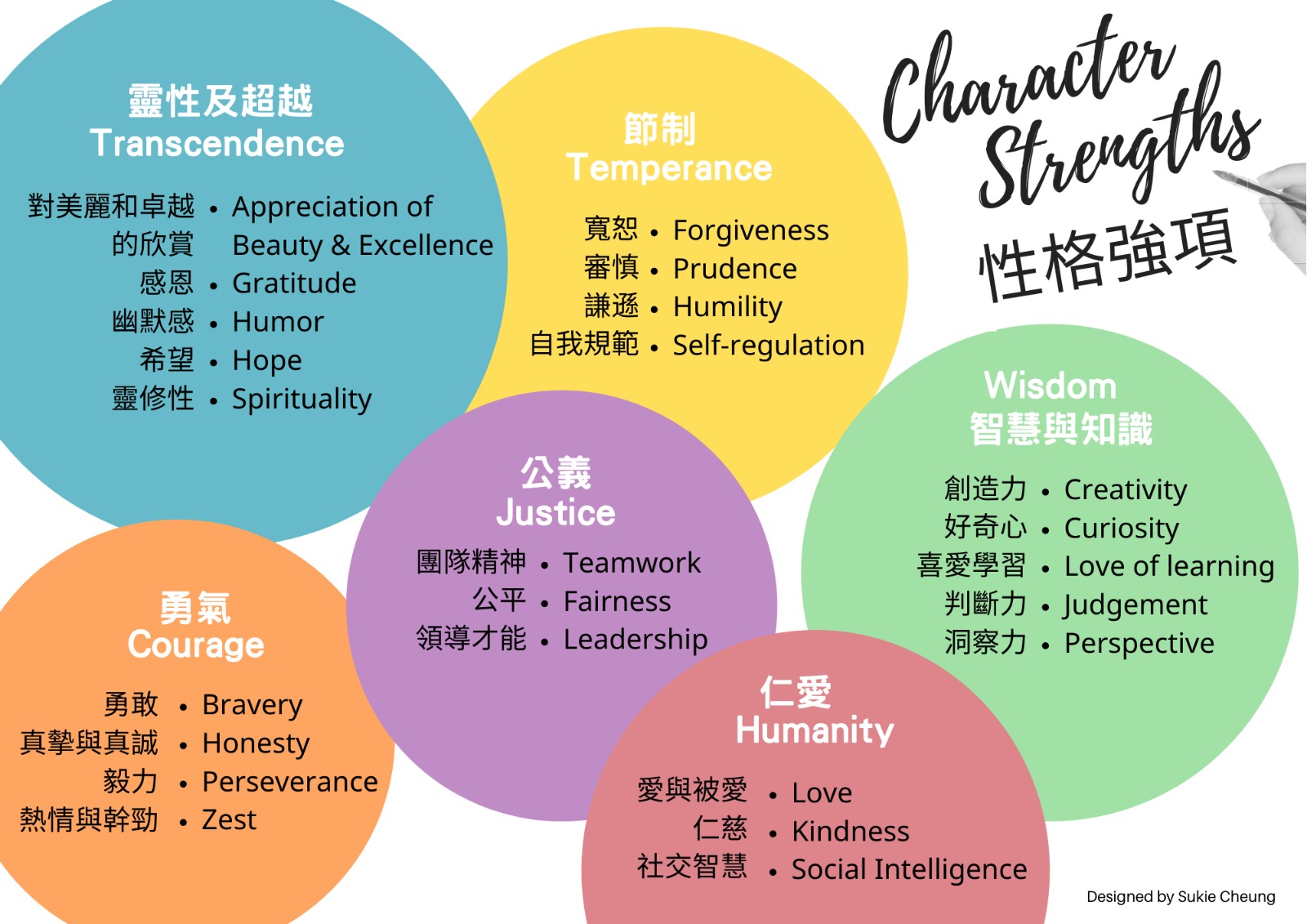 小時候
小小的宇宙 歡欣的宇宙 
蹦蹦跳 哈哈笑 
是我小時候 
小小的宇宙 天真的宇宙 
真的我 真的你 
唔係小木偶 
愛動腦筋 活潑天真 
凡事好發問 

踢波跑步打千秋 
不知天高地厚 
小小的宇宙 繽紛的宇宙 
像皮球 天天轉 
奇妙事不斷有